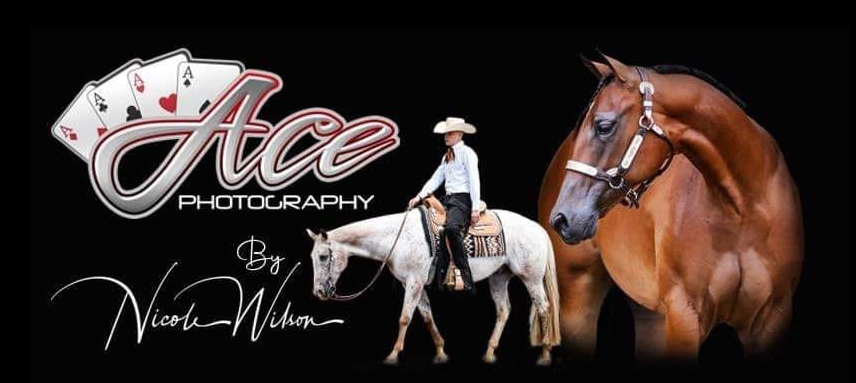 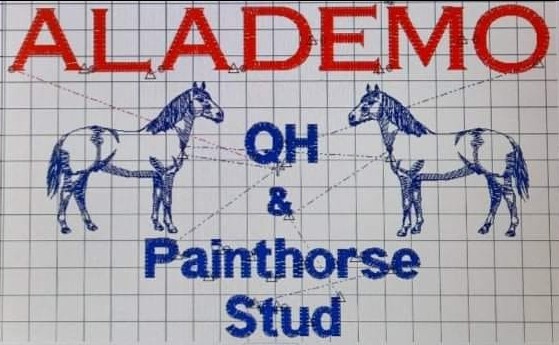 Allison Cousins
Amanda Ilka
Anne Edwards
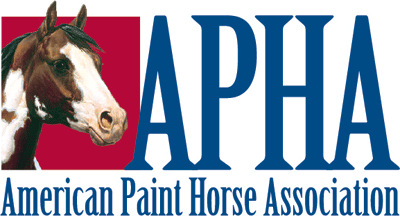 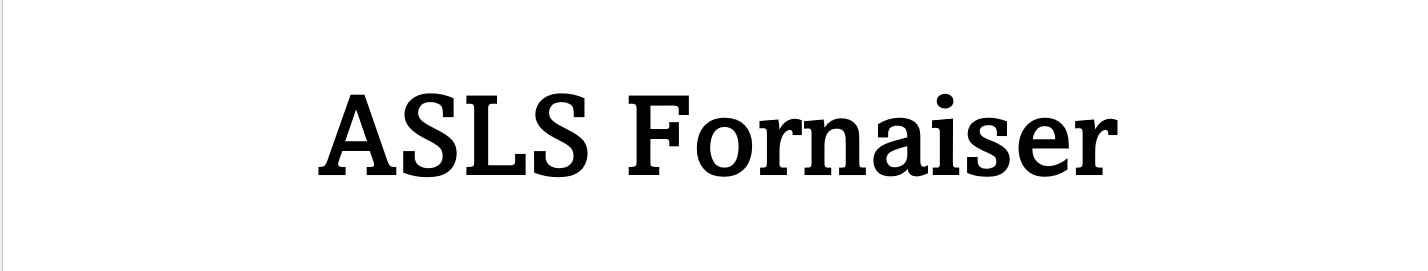 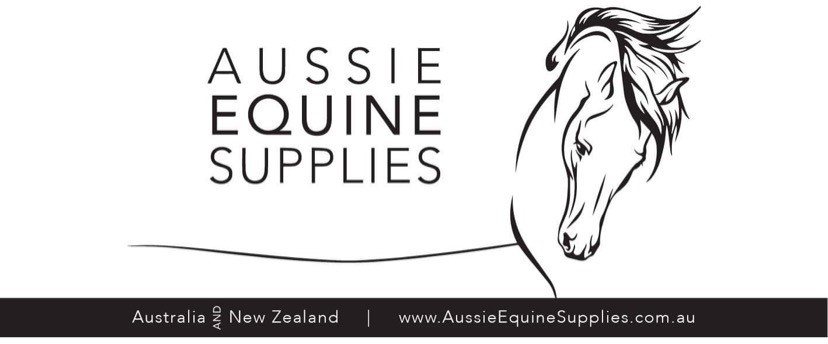 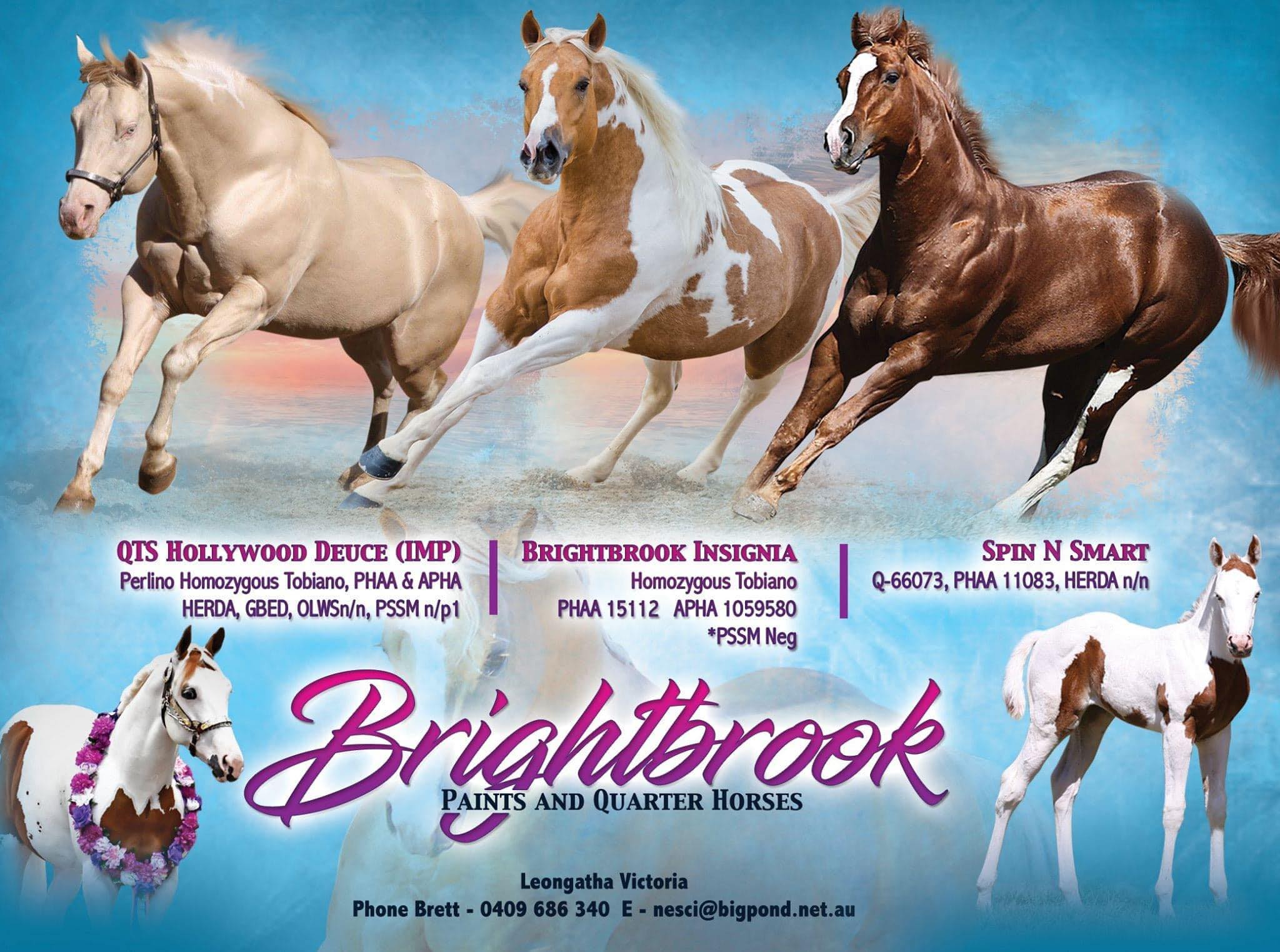 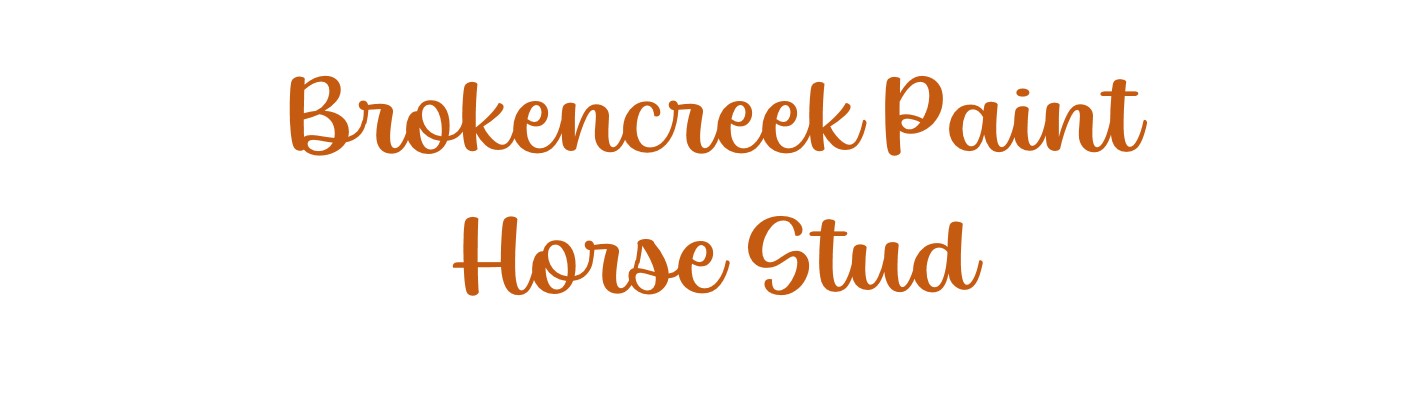 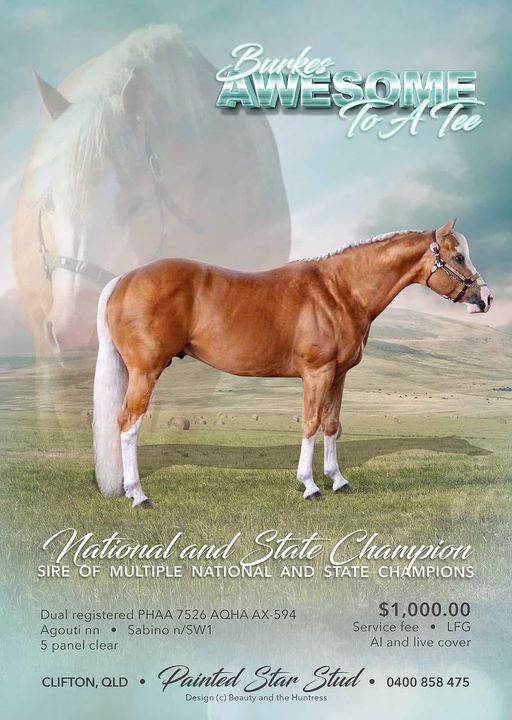 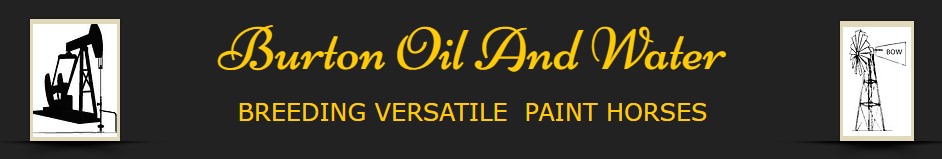 Cath Auld
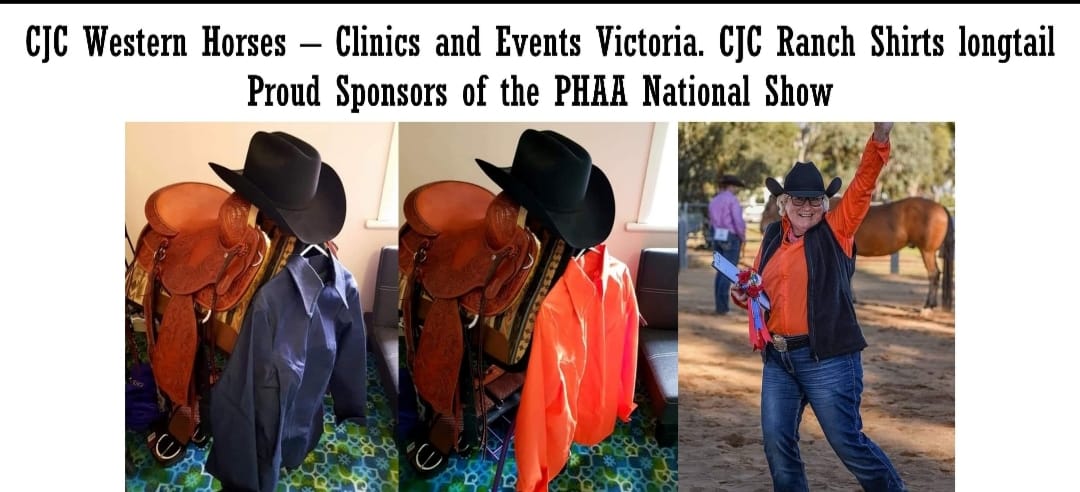 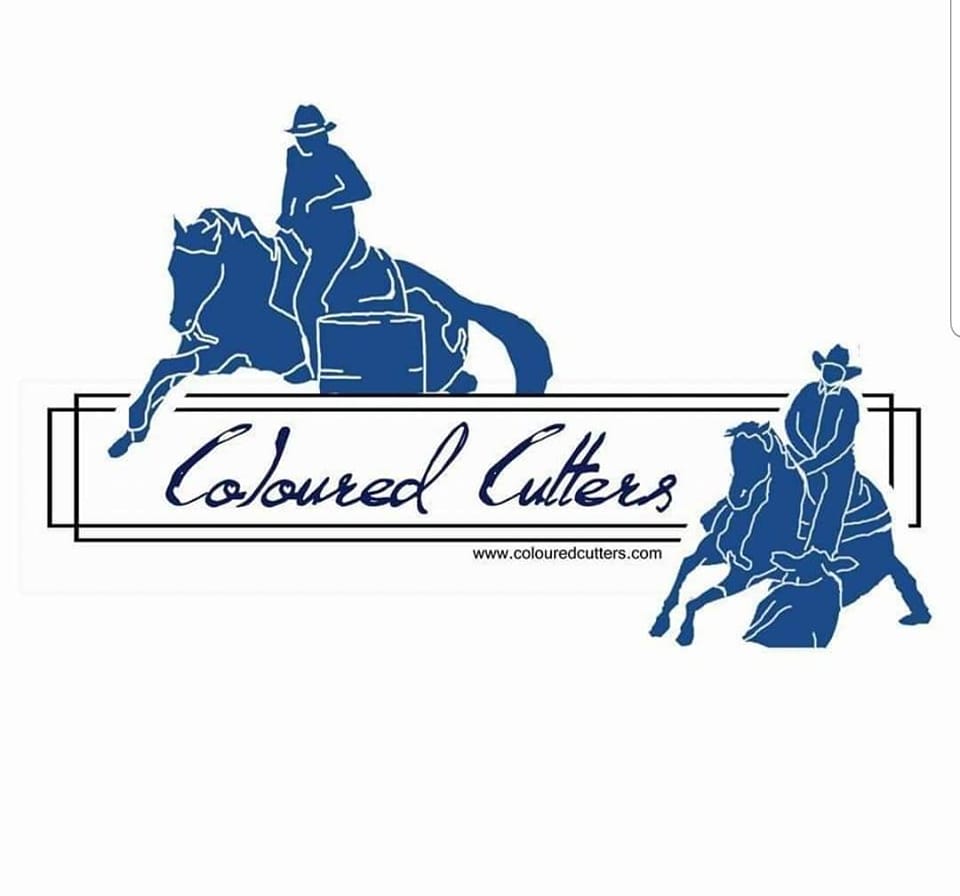 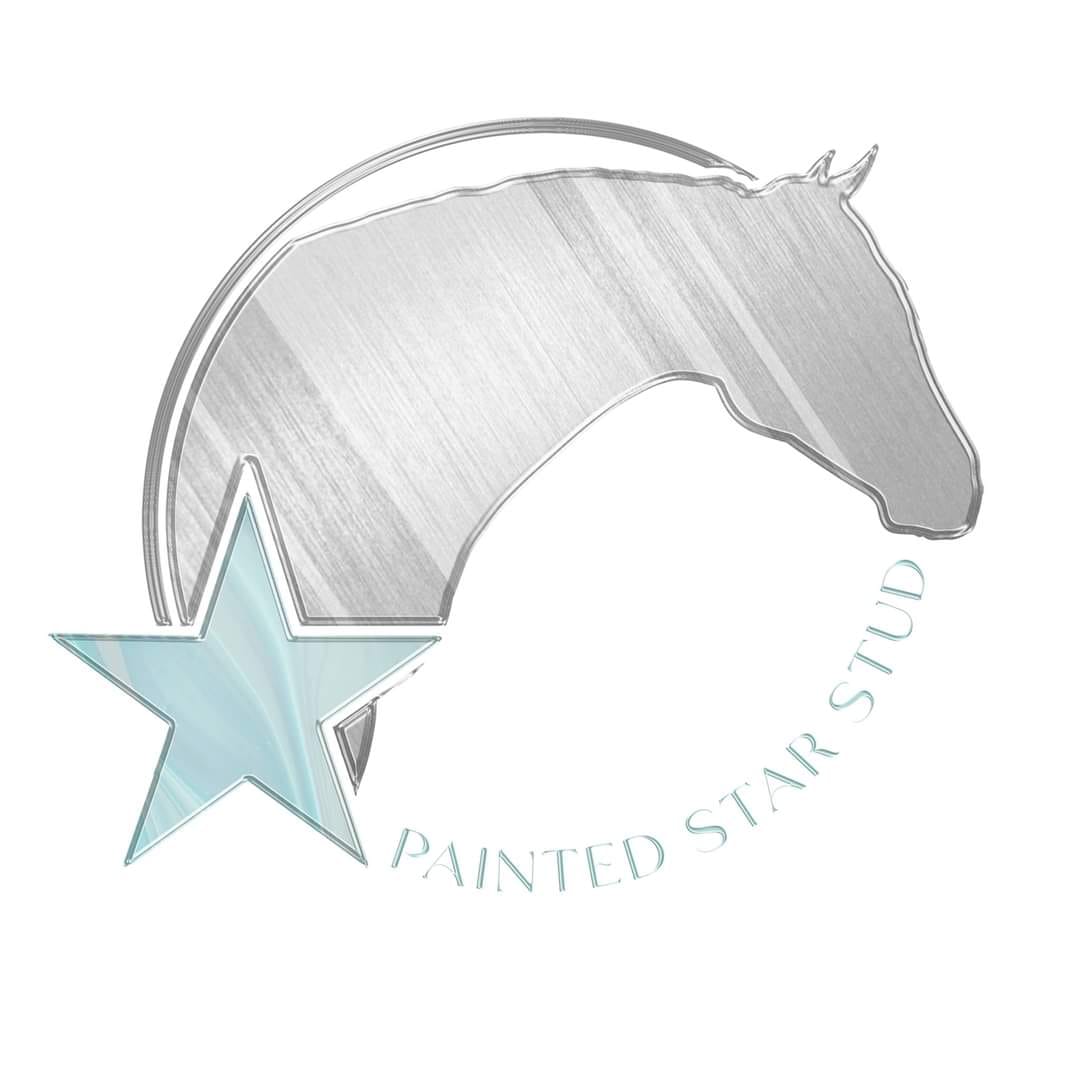 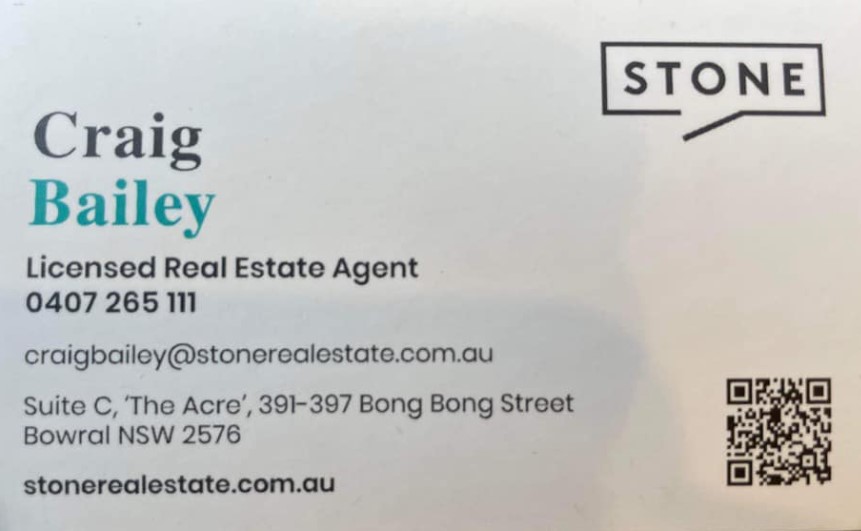 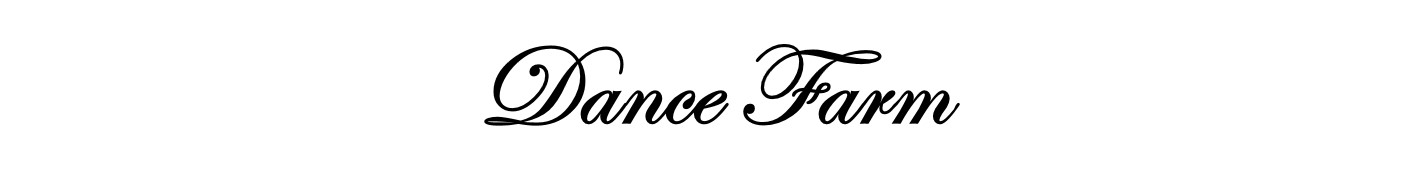 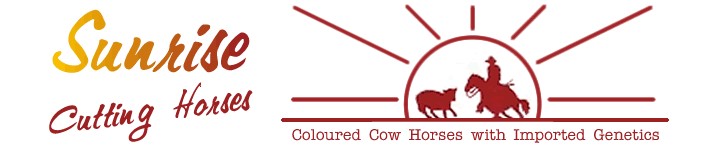 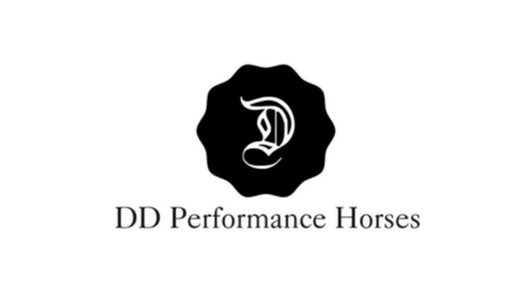 DD Performance Horses
Di & Ron Forester
Dion Assenbruck
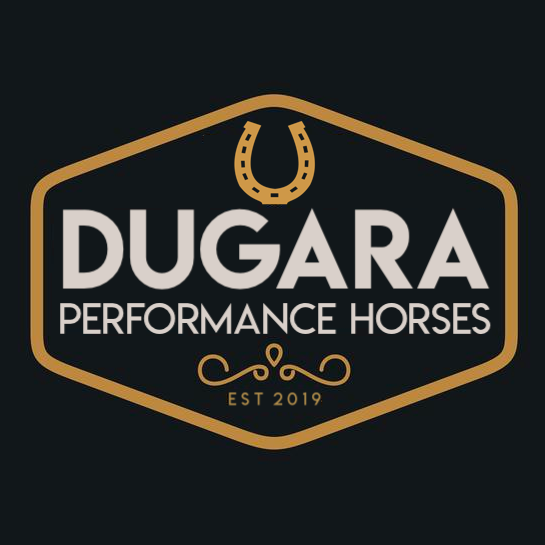 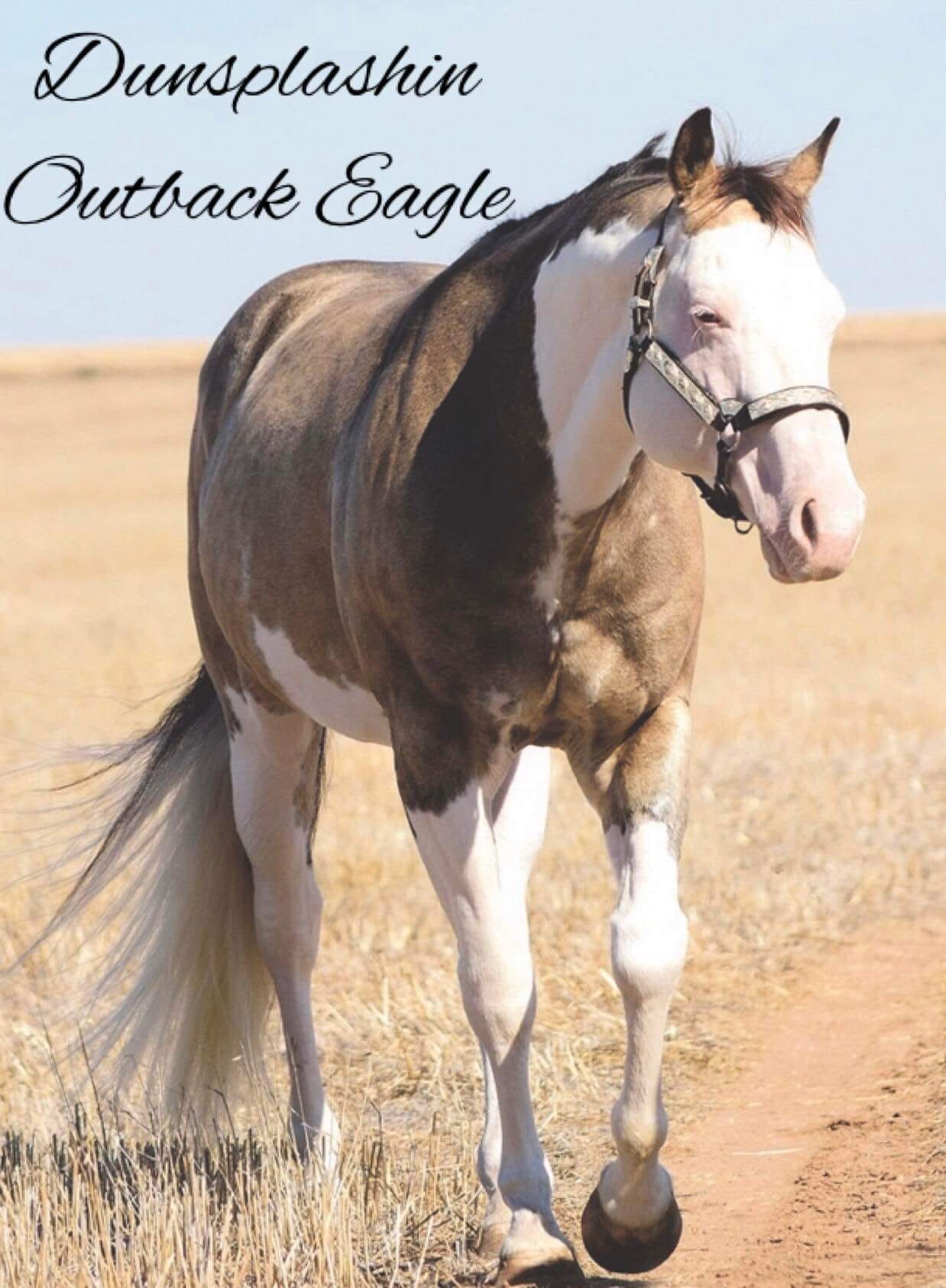 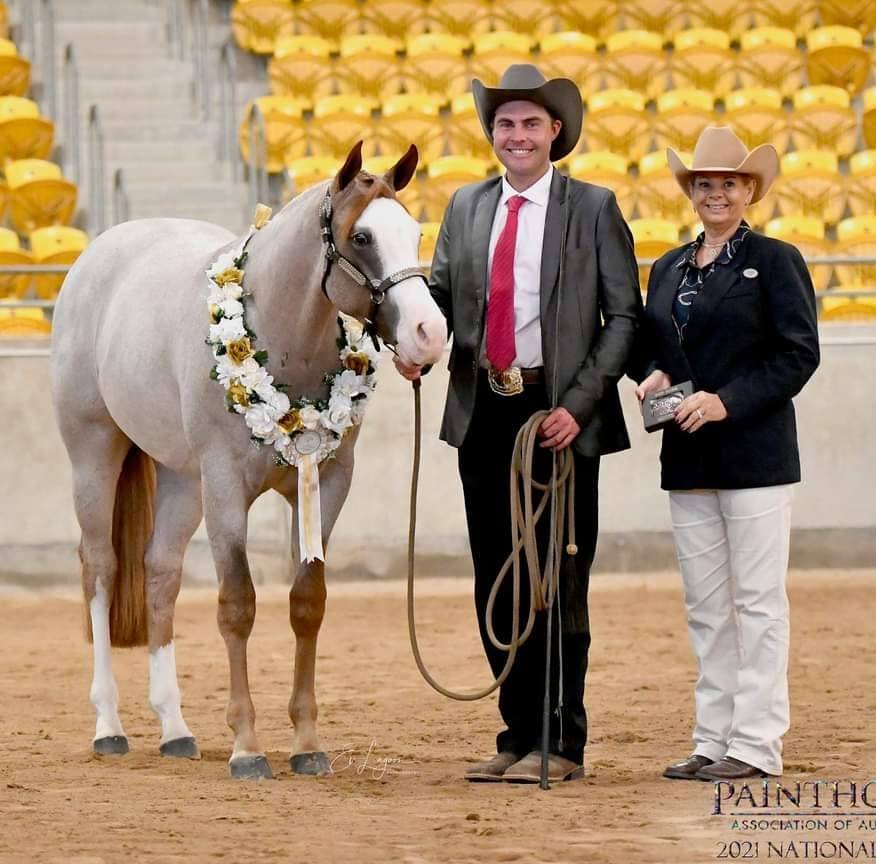 Dylan Hughes Show Horses
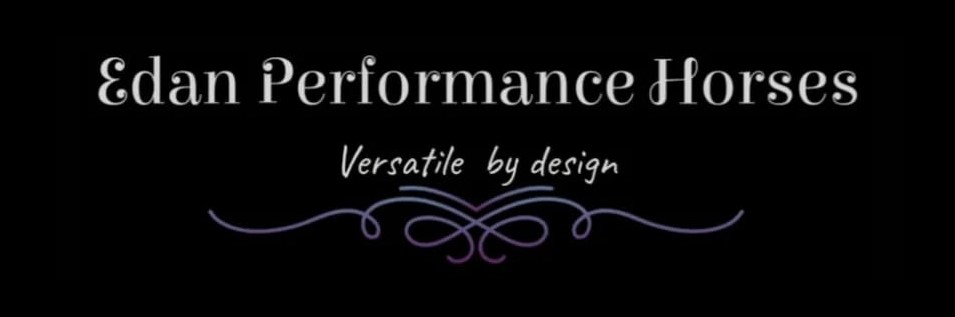 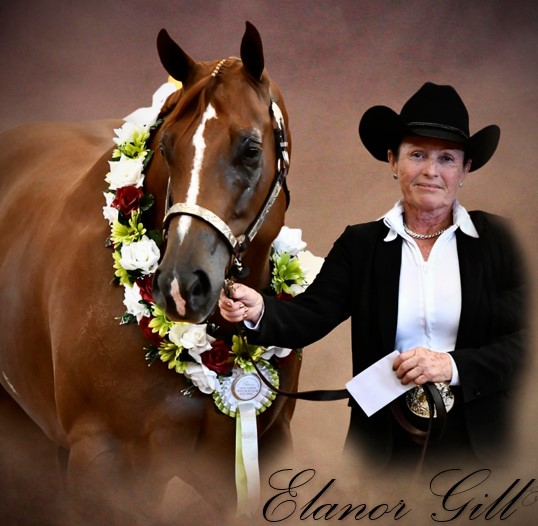 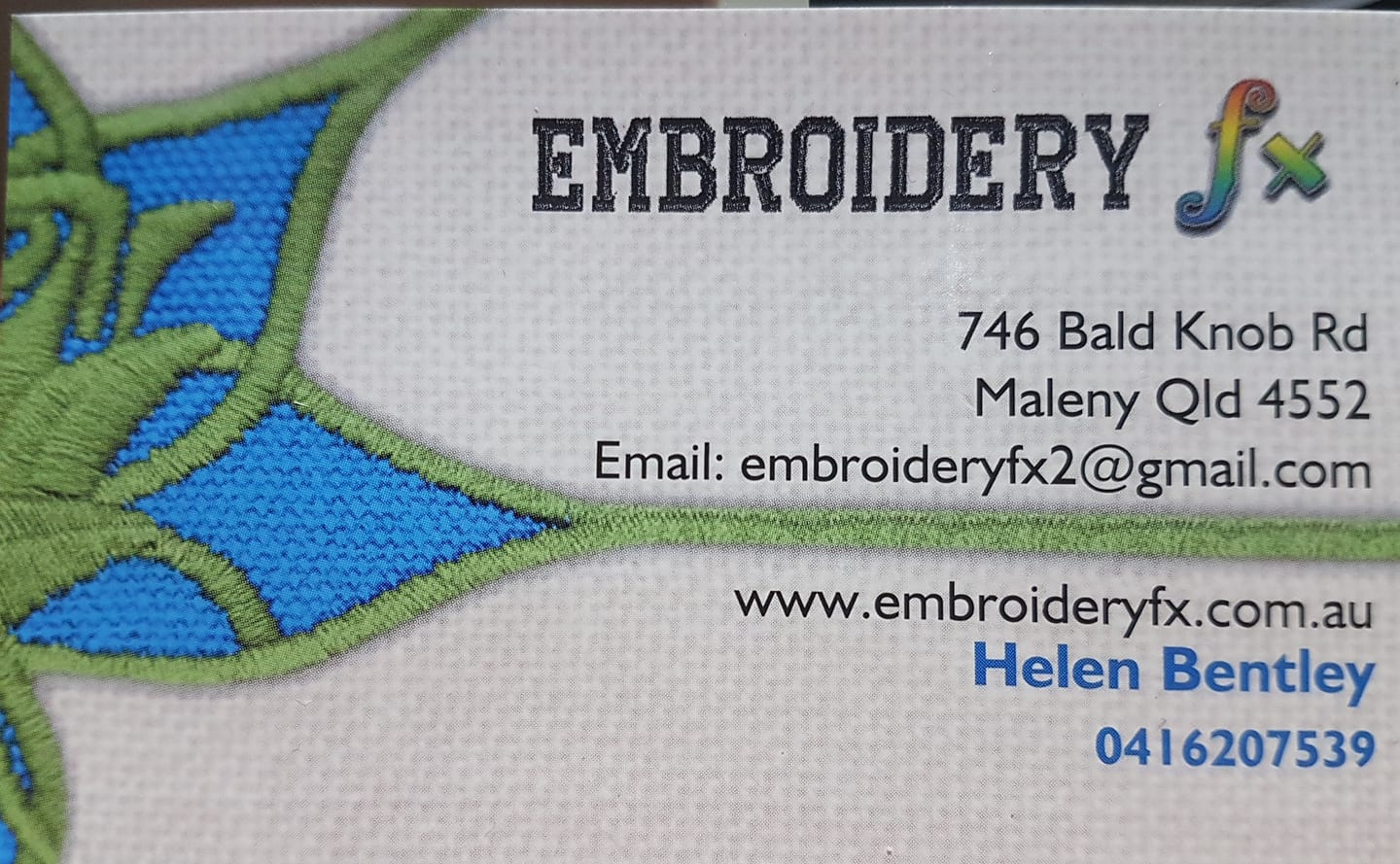 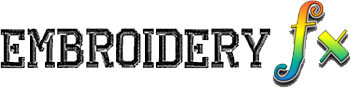 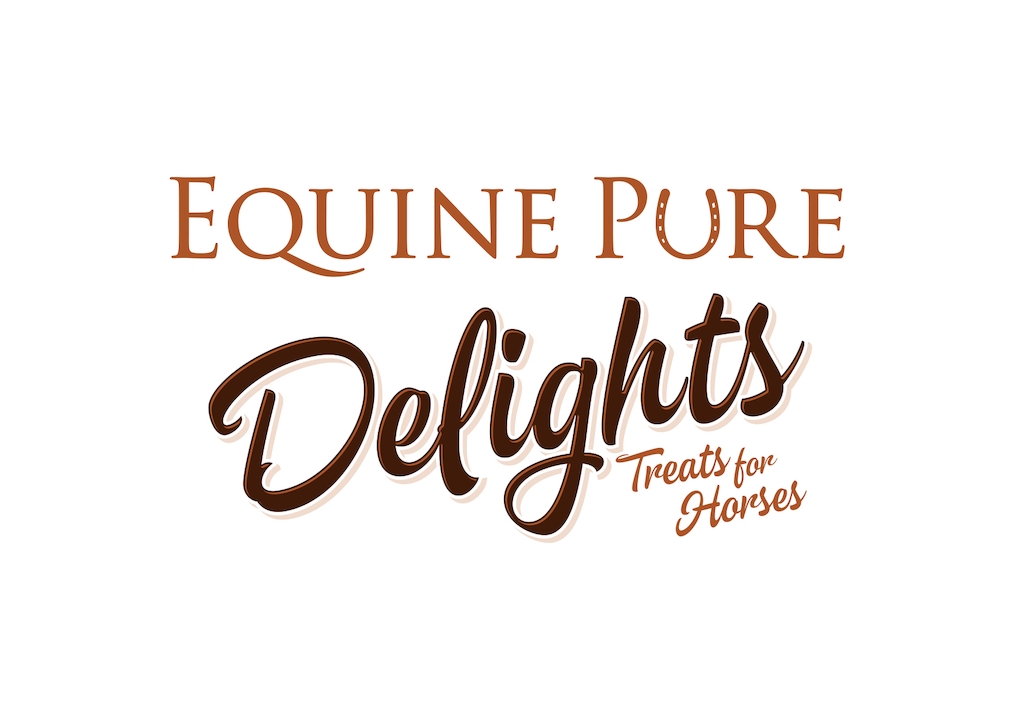 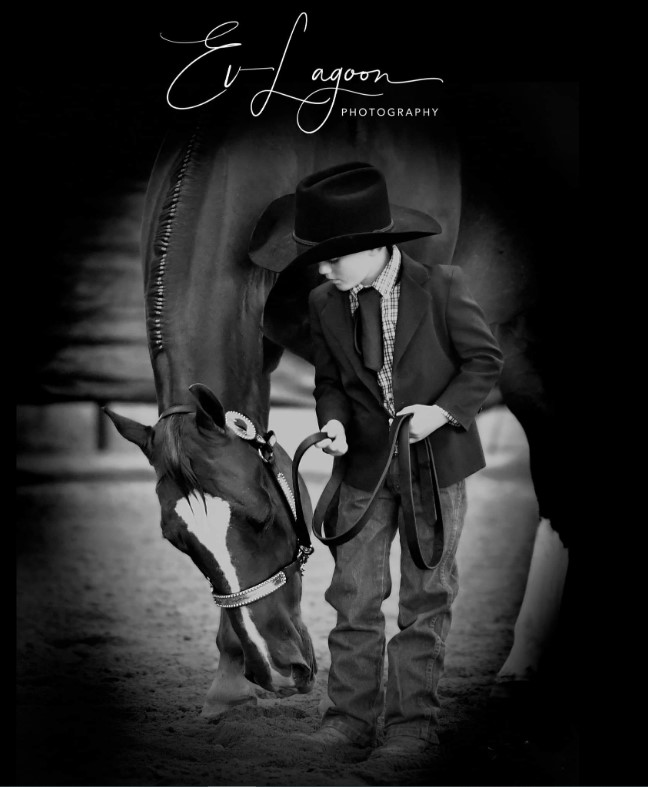 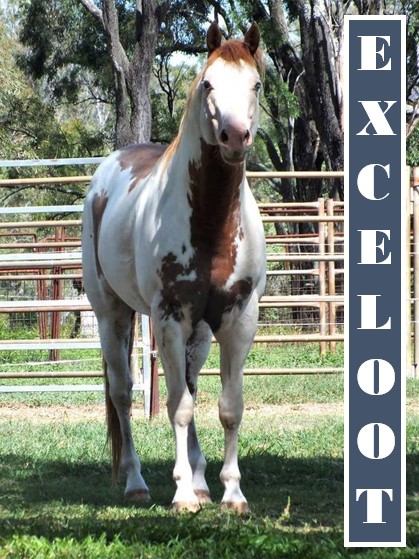 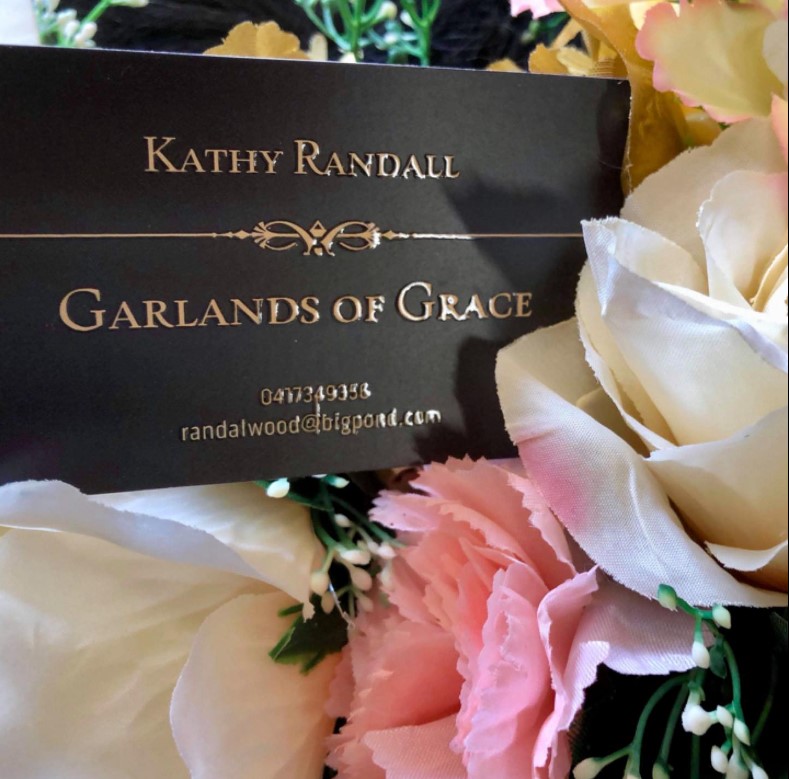 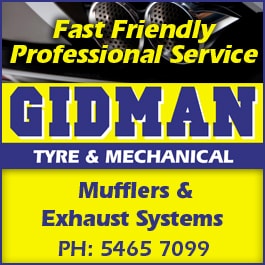 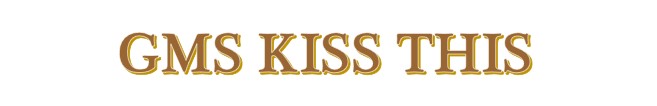 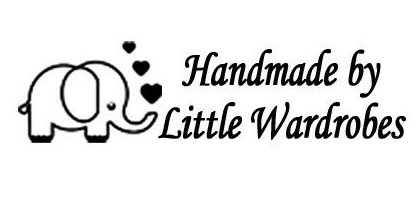 Heather Triffett
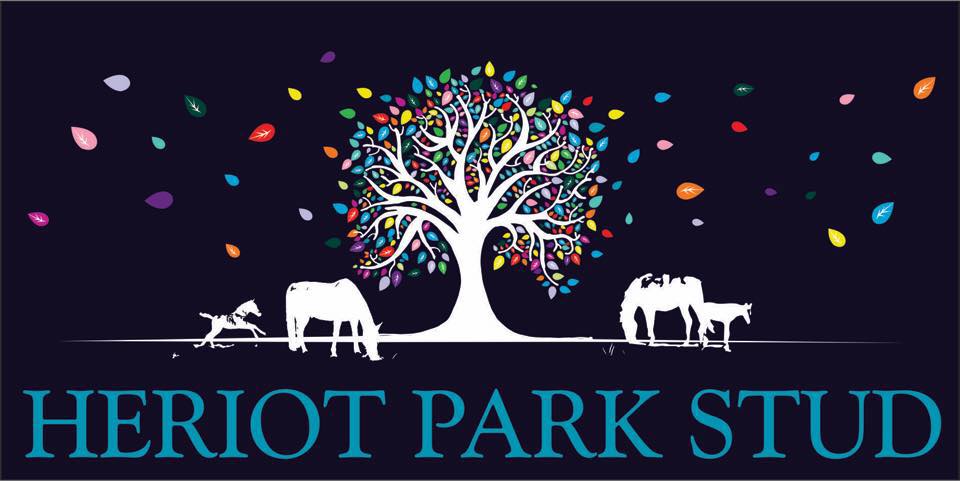 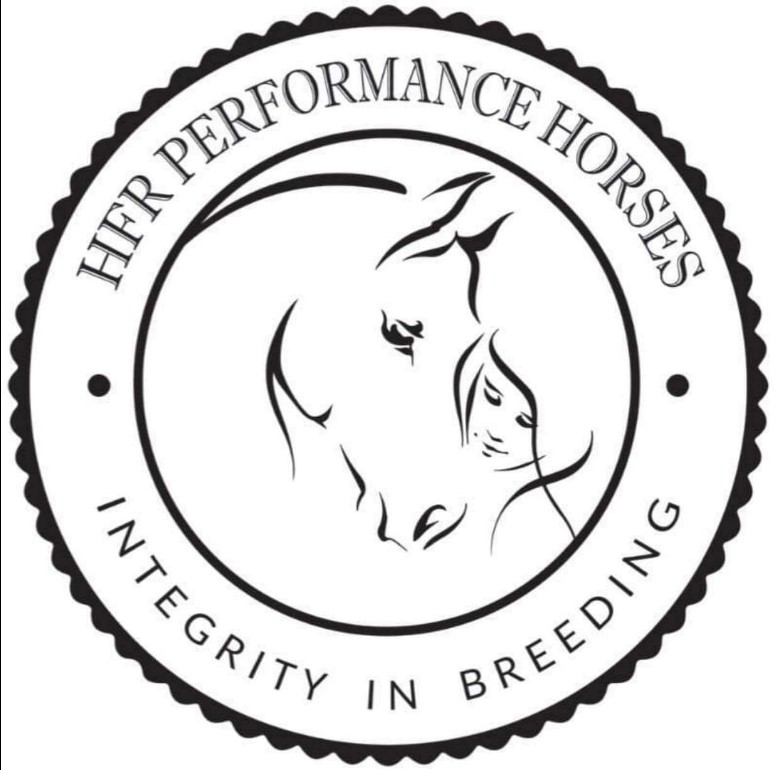 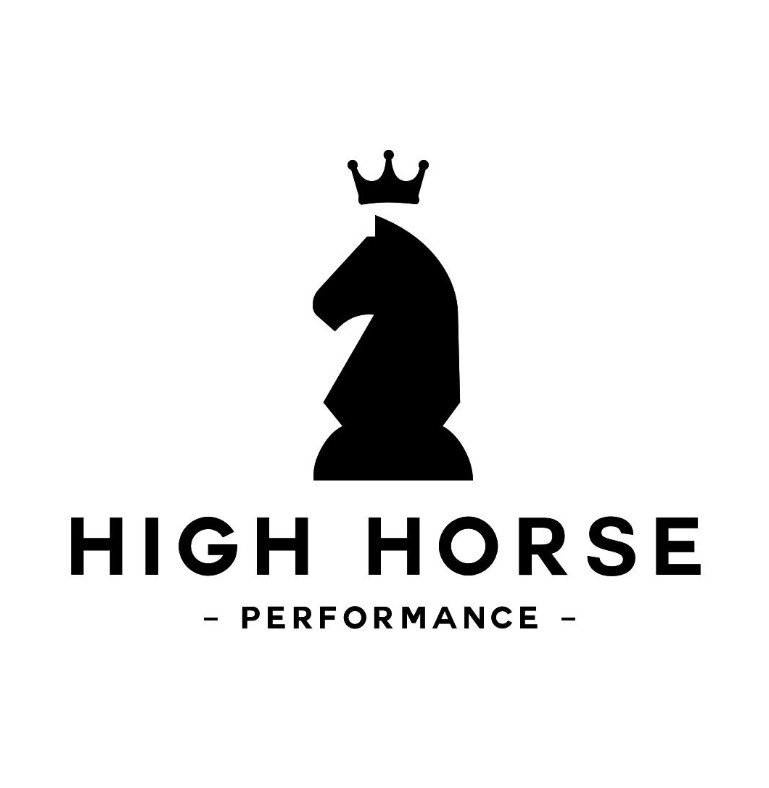 Hollie Shields
Irene Norris
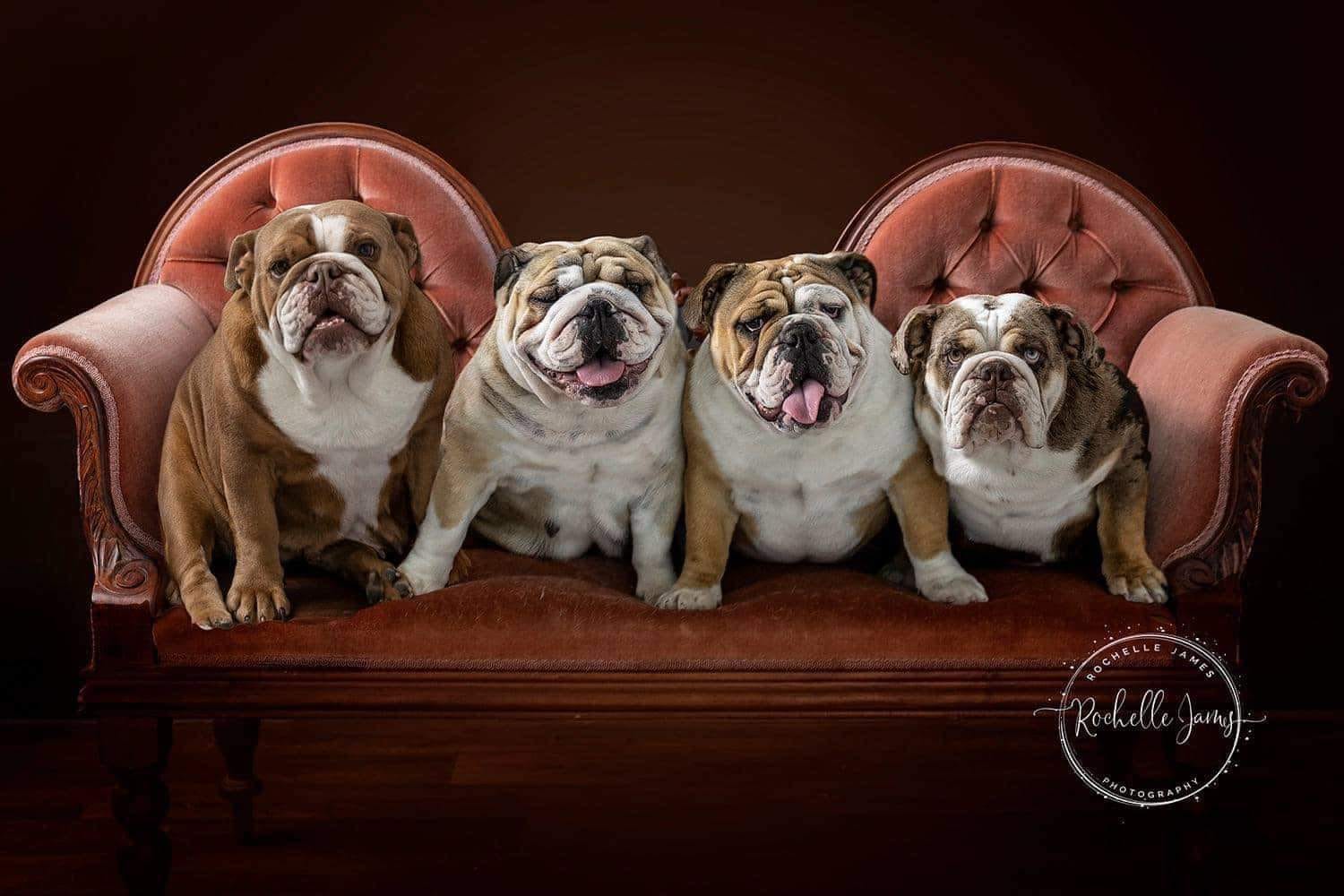 Johnston Family Bookkeeping
Registered BAS Agent & CPA
0438 978 518
Karen Oborn
Karin Brouggy
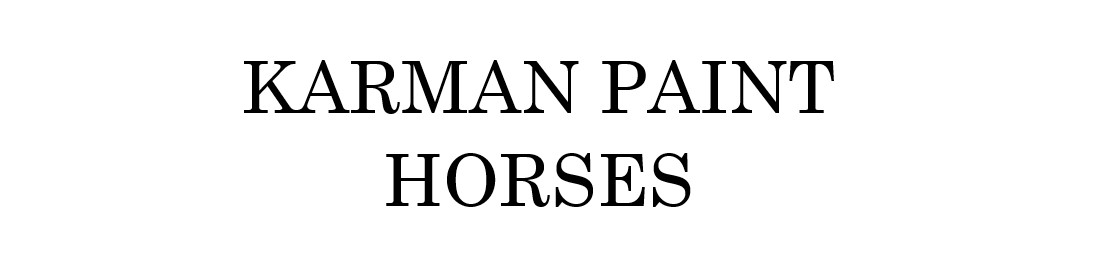 Kate Seccull
Kathy Bigwood
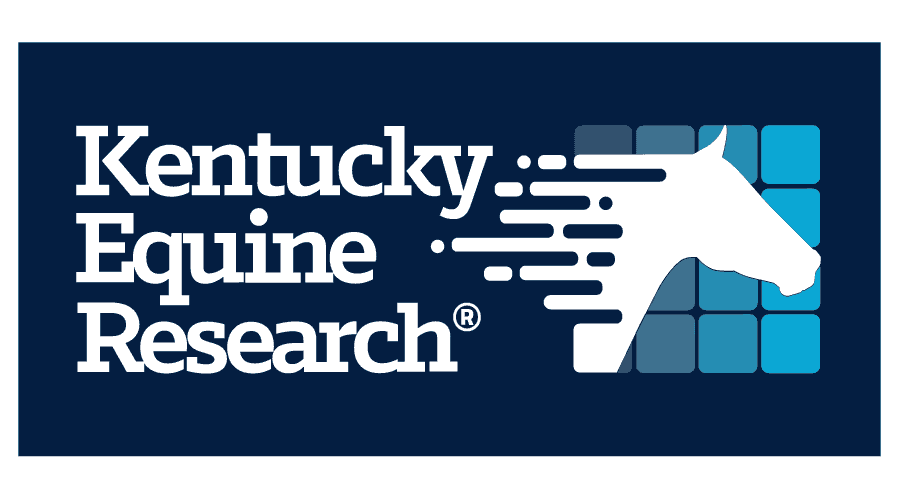 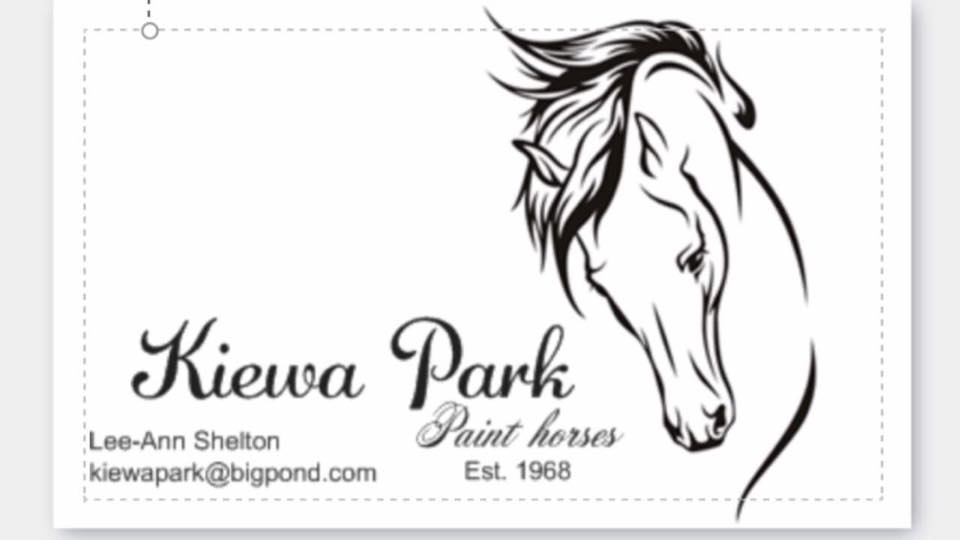 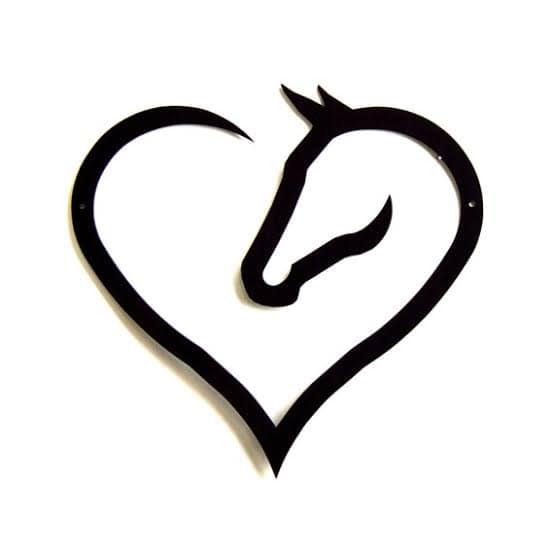 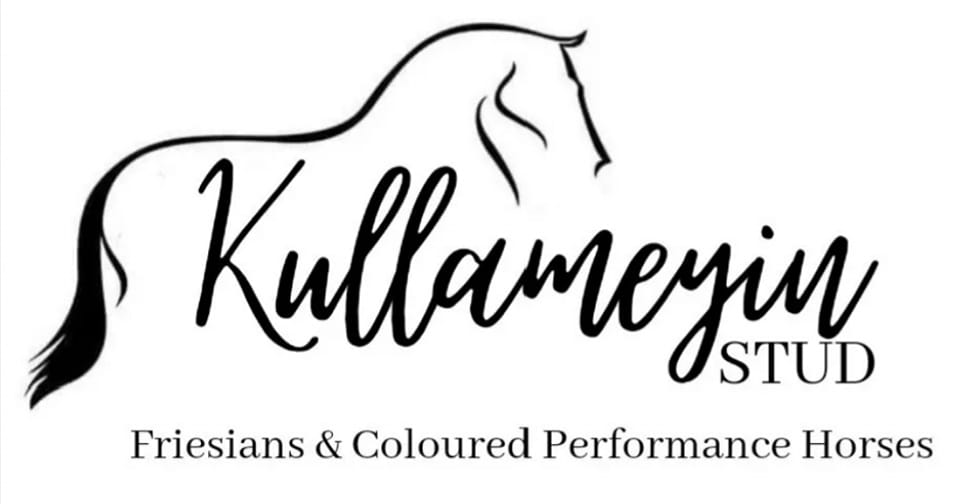 Leah Helwig
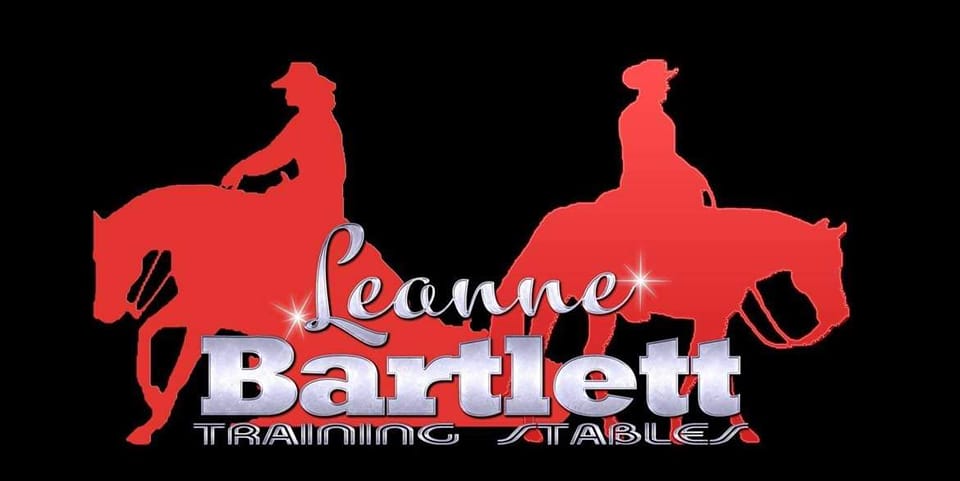 Lee Jennings
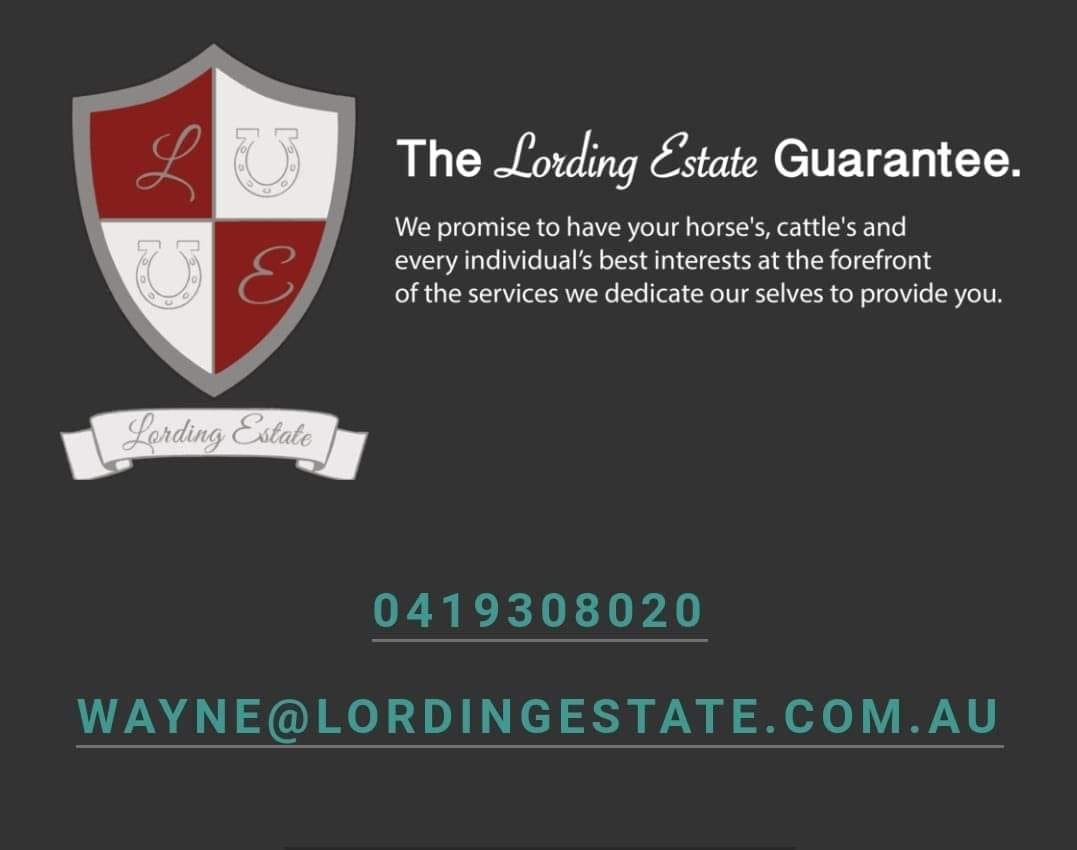 Lyn Martin
Lyn White
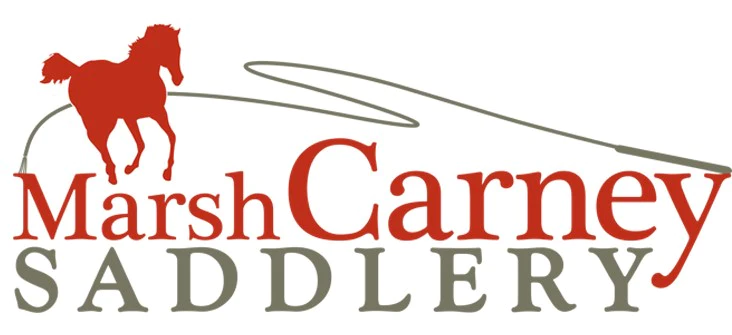 Michelle Edwards
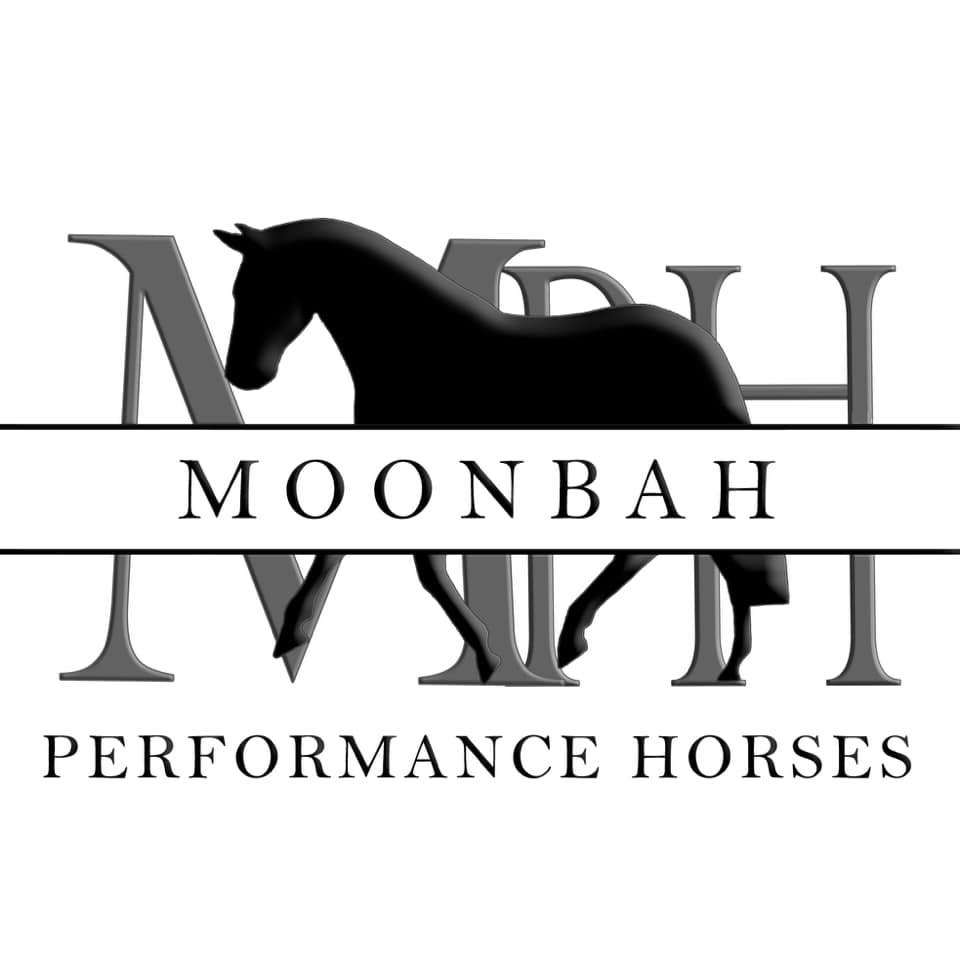 Munn Family
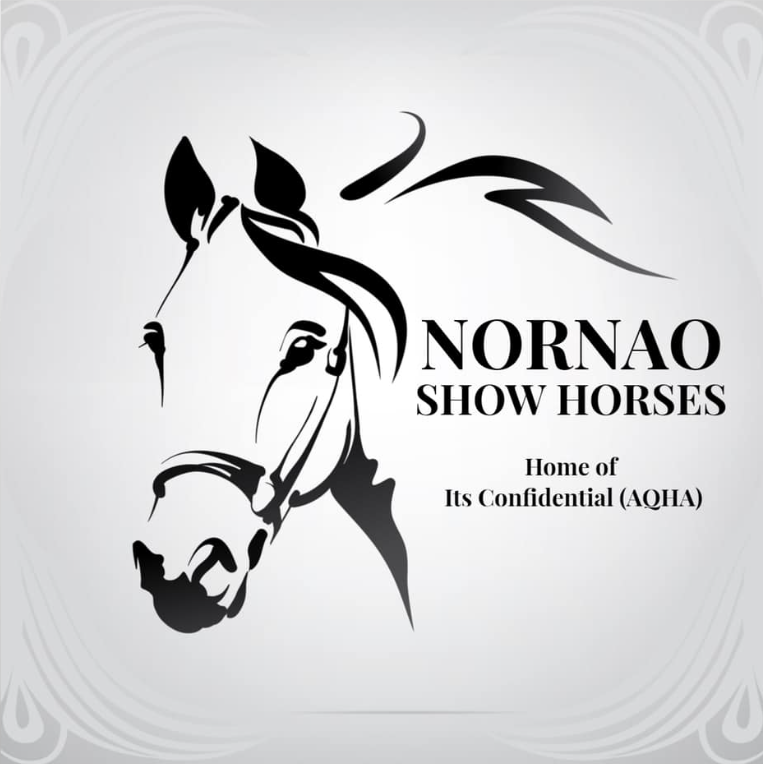 Narelle Curtis
Natasha Peasley
Neva Craig
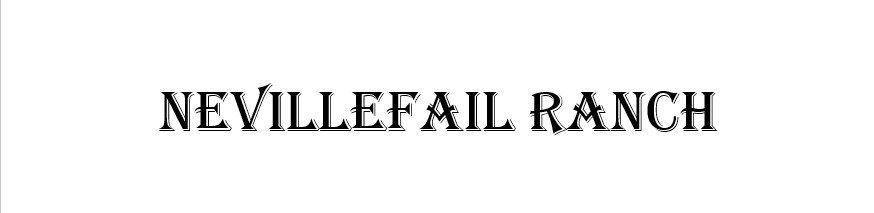 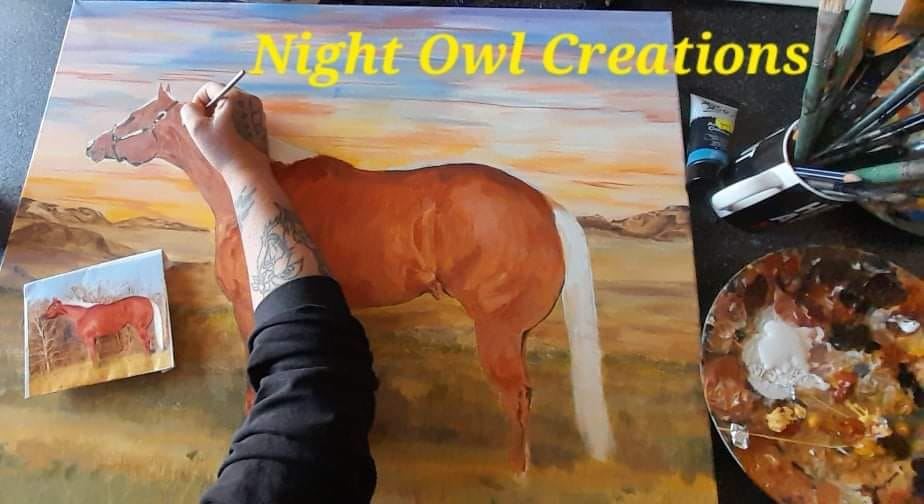 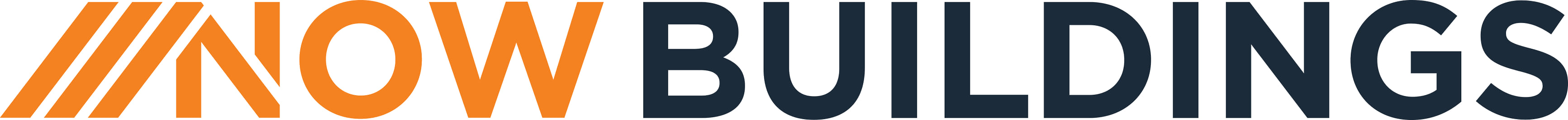 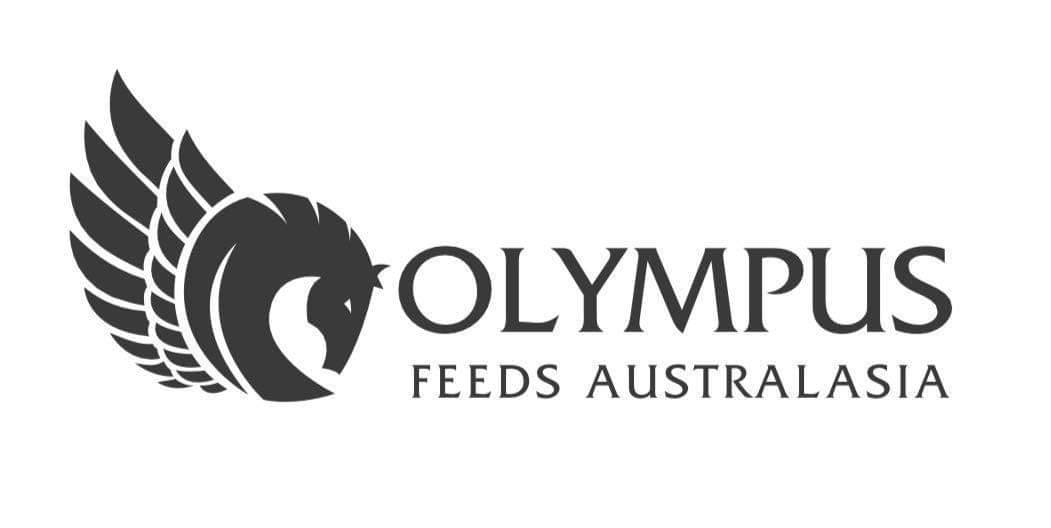 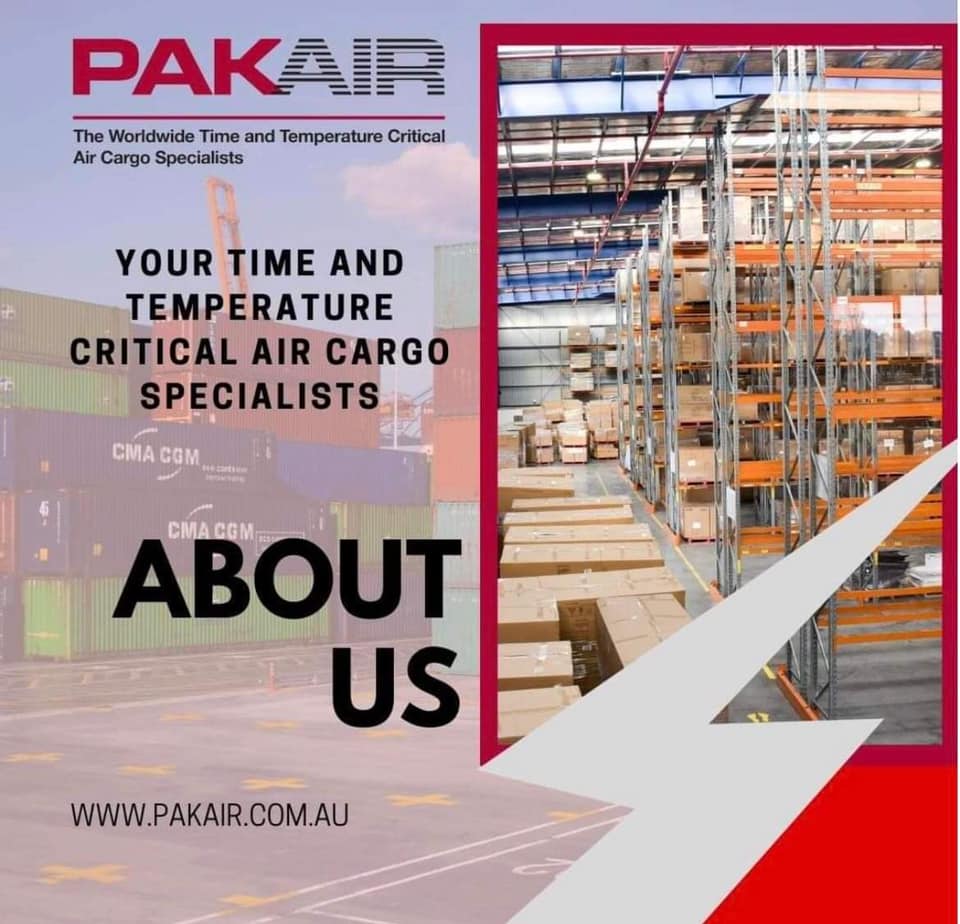 Peter Hall
Peters Family 
& Jojubi
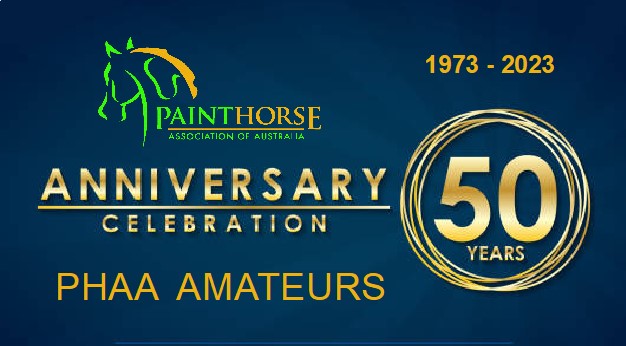 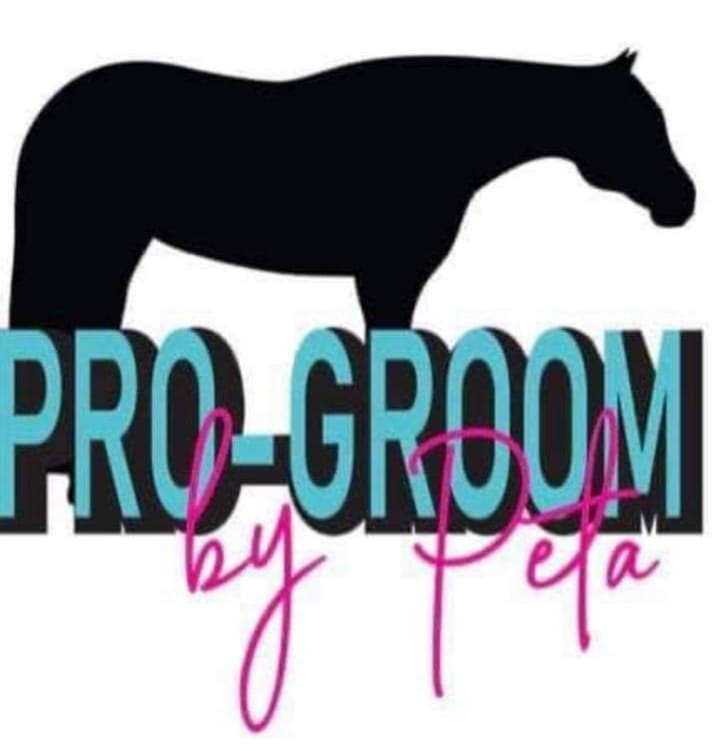 Rachel Longworth
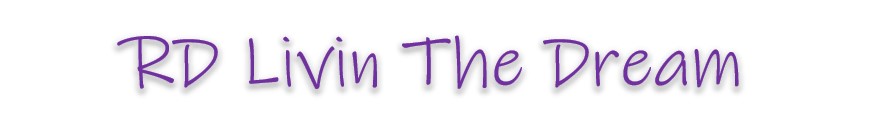 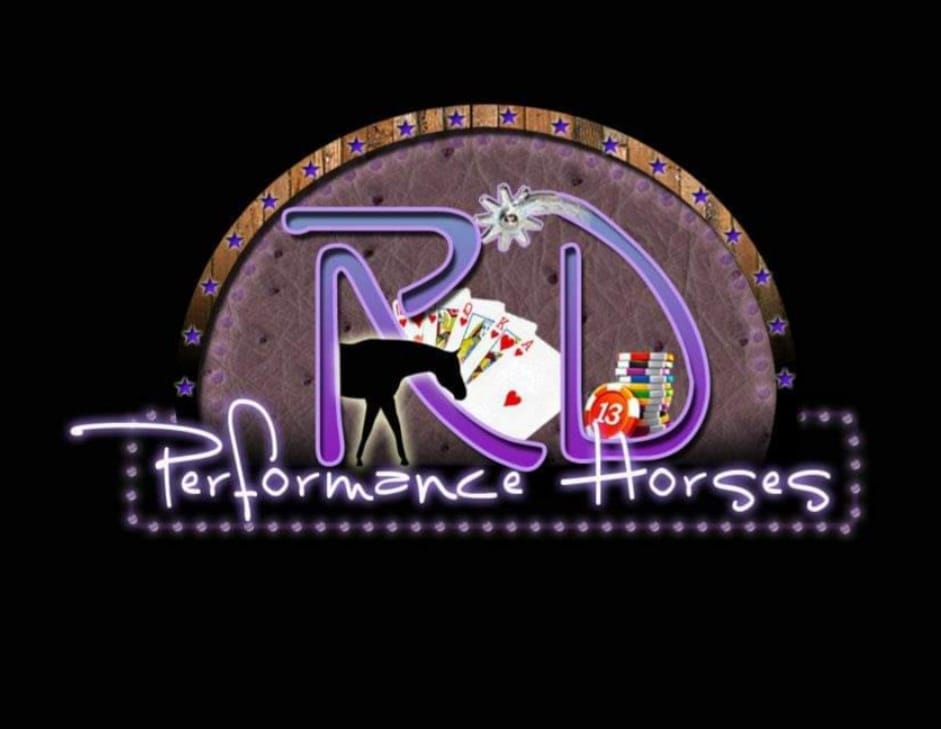 Rebecca Stubbs
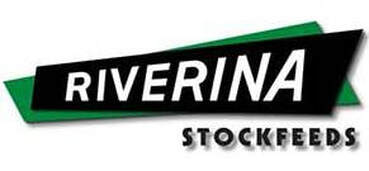 Robyn Smith
Robyn White
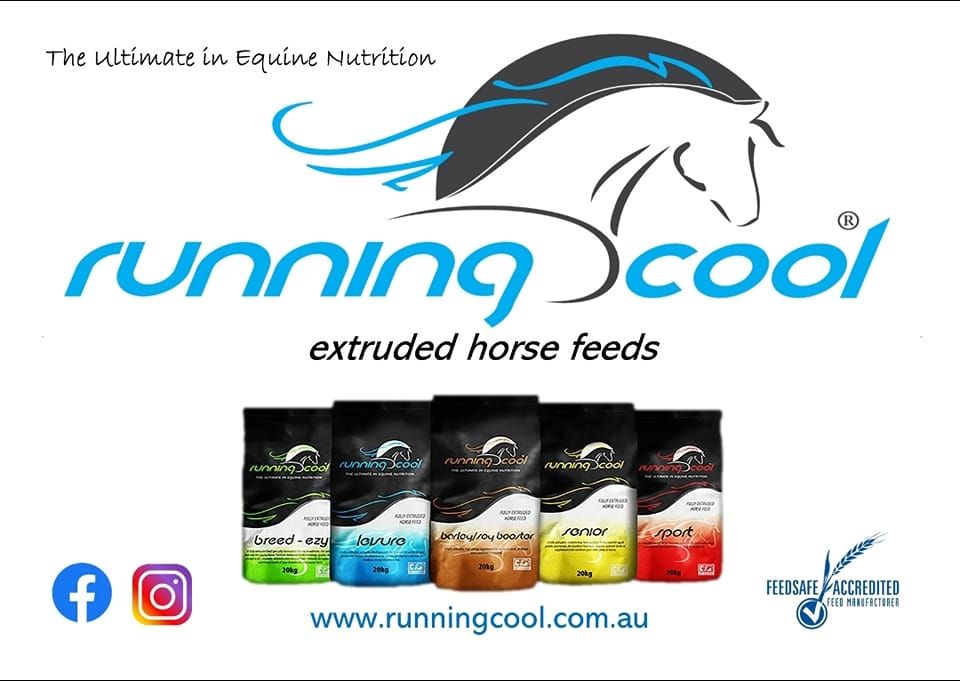 Sarah Saxer
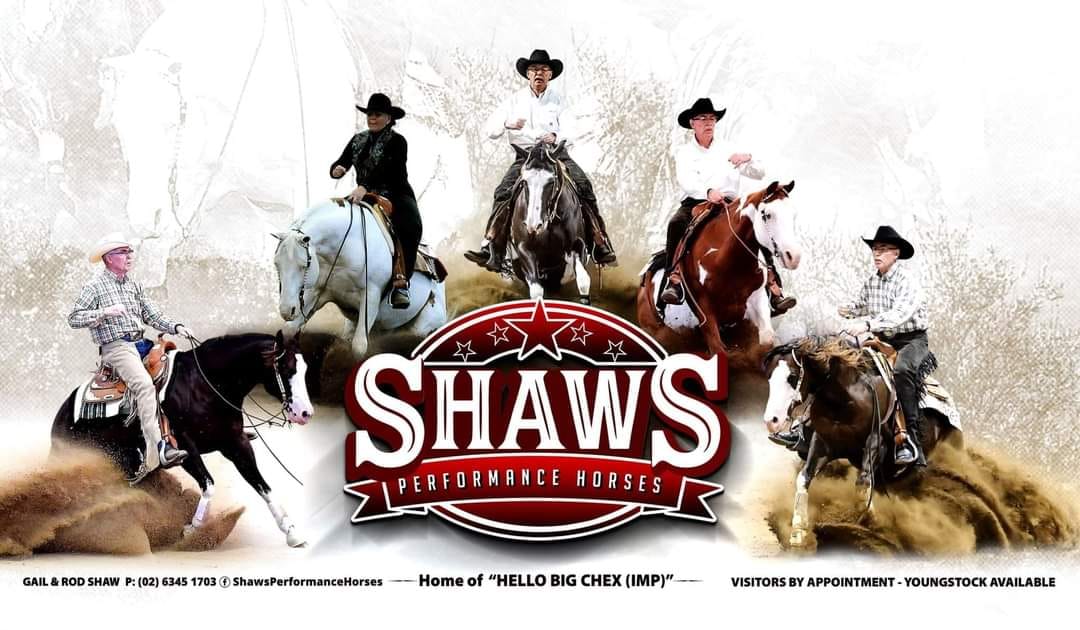 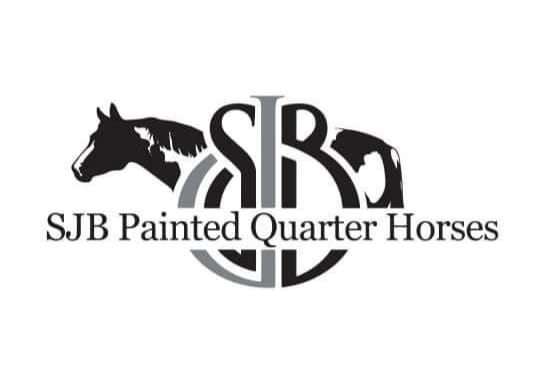 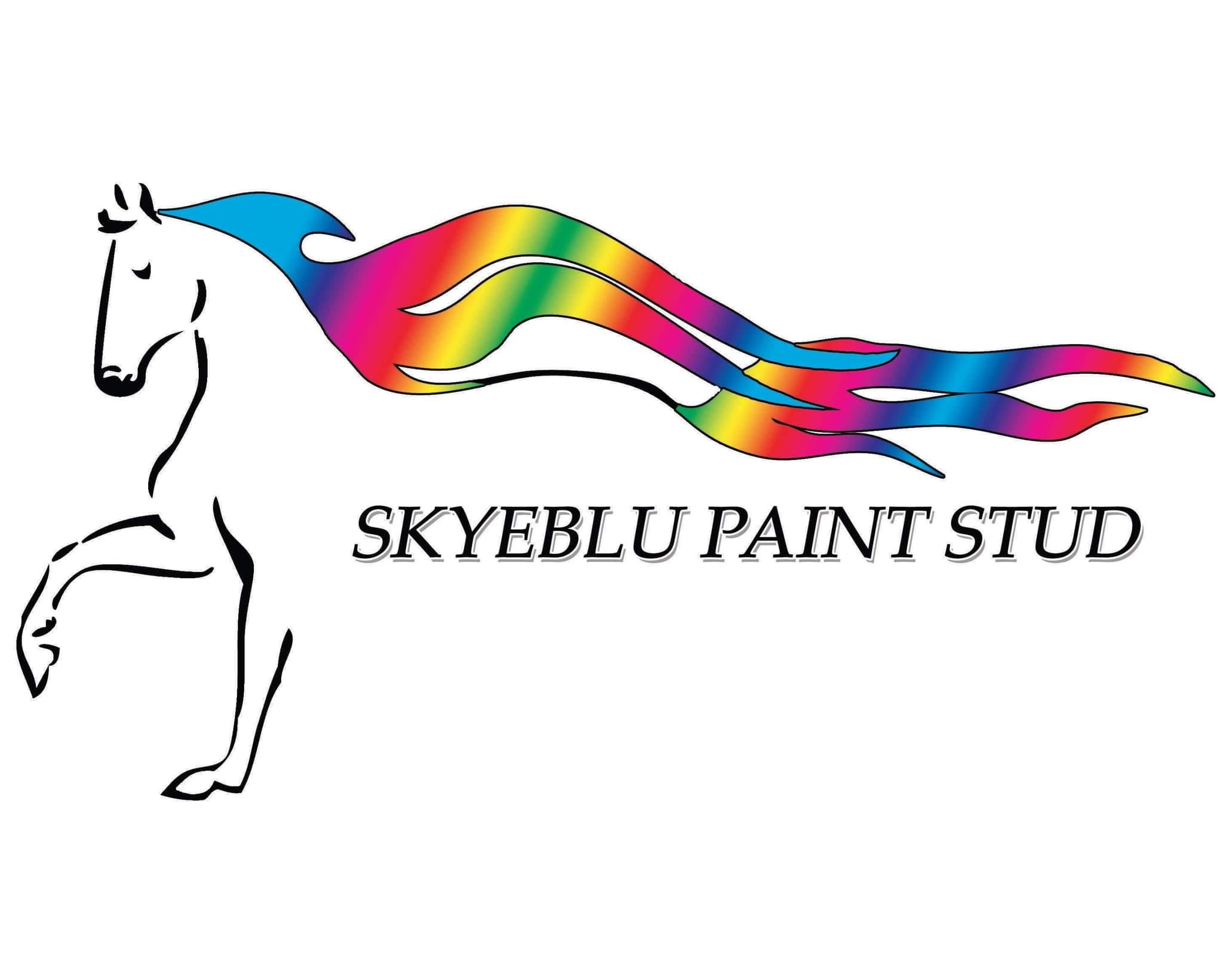 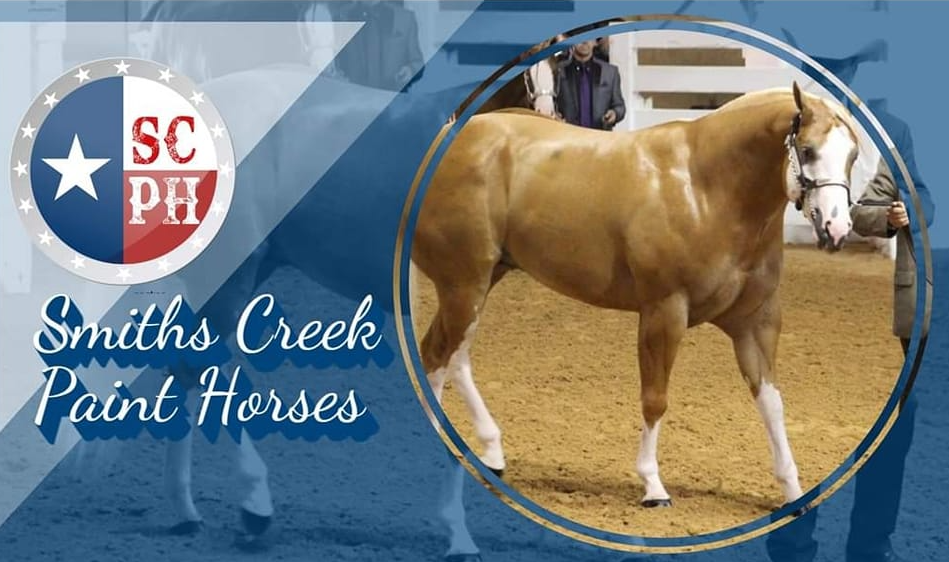 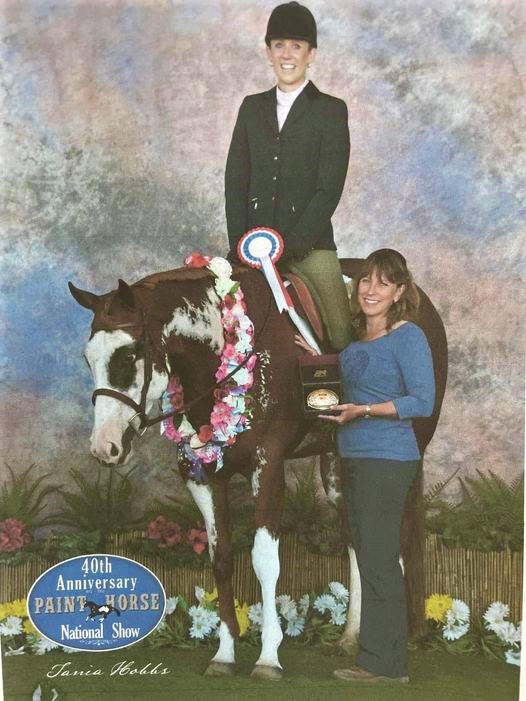 SO
HOT ‘N’
CHARMING
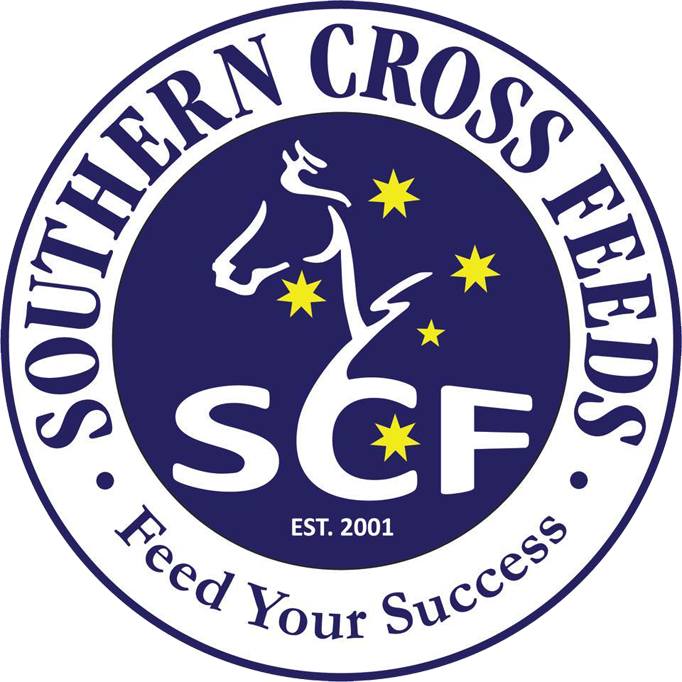 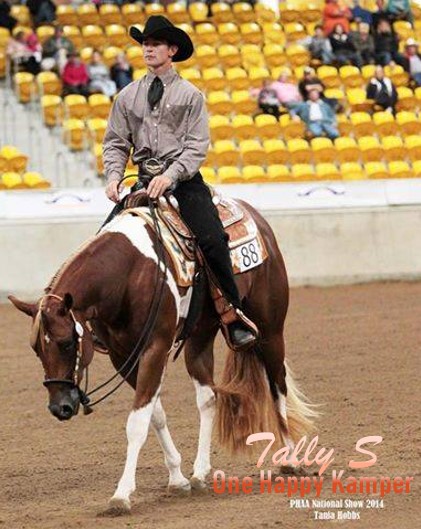 Tanya Pressler-Quinn
Tanya Thomas
Temika Carson
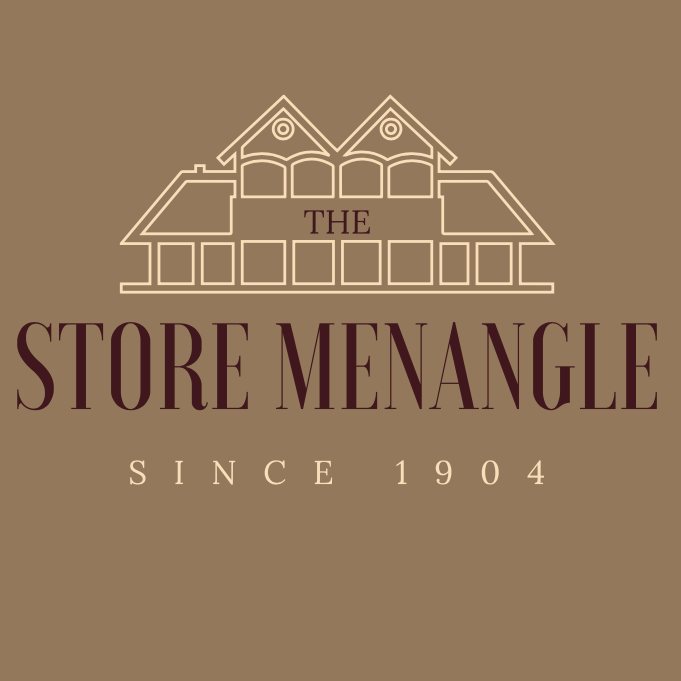 Trevor & Anne Phillips
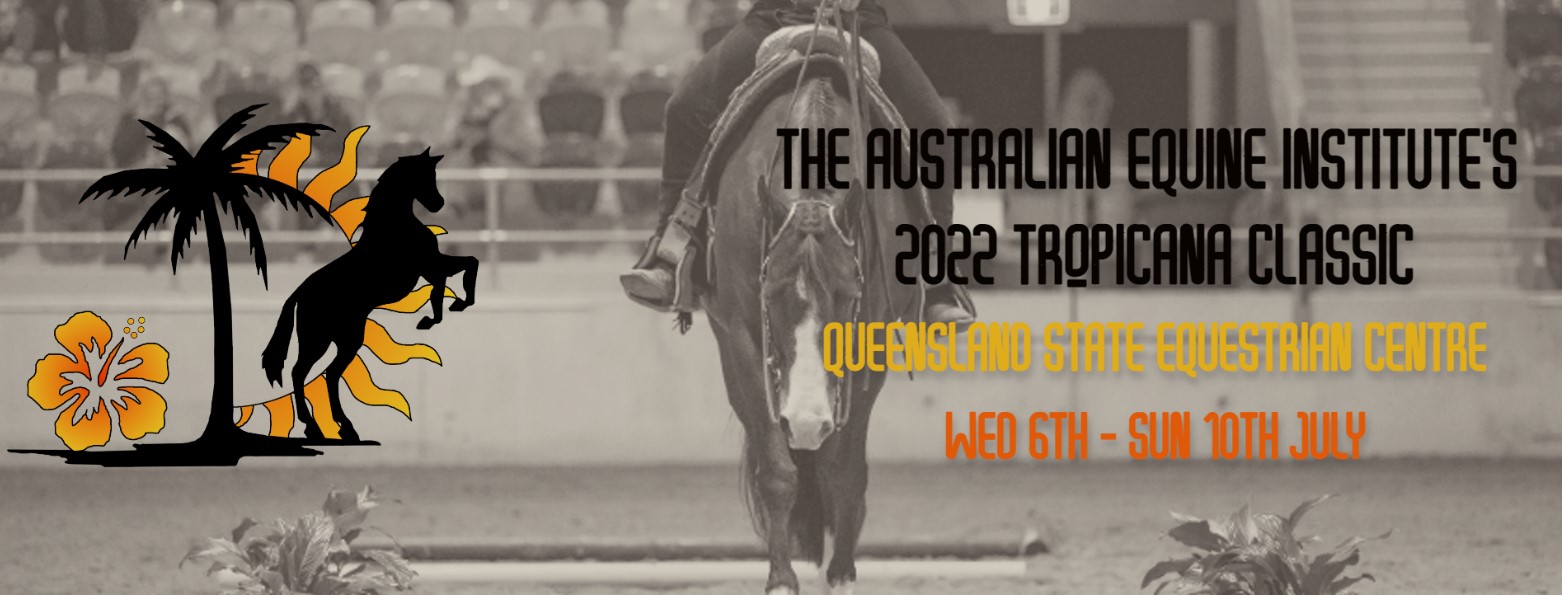 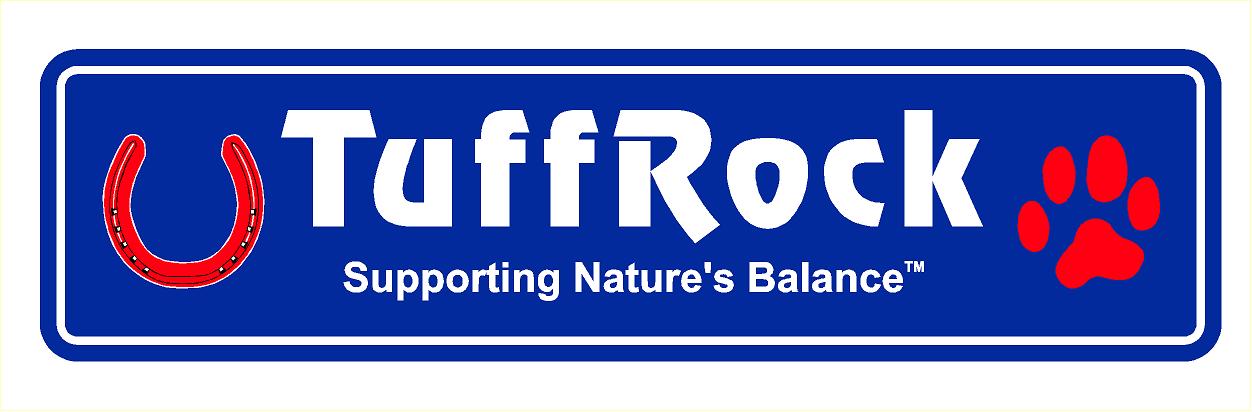 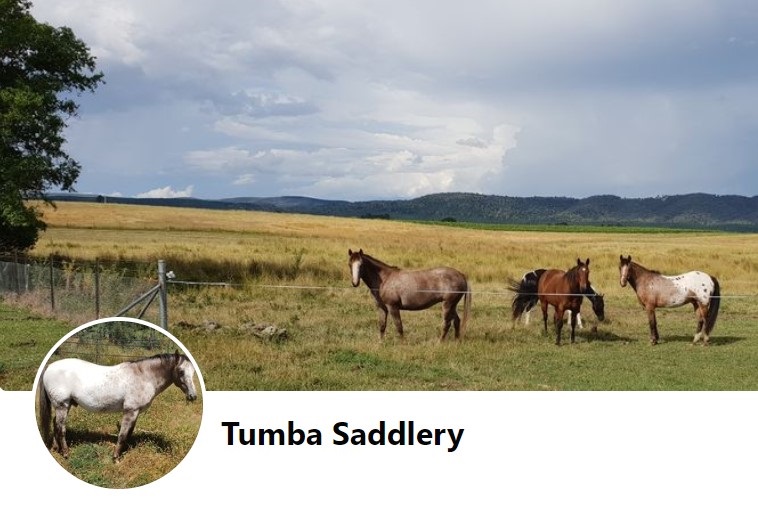 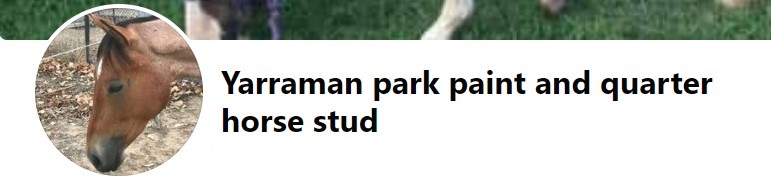 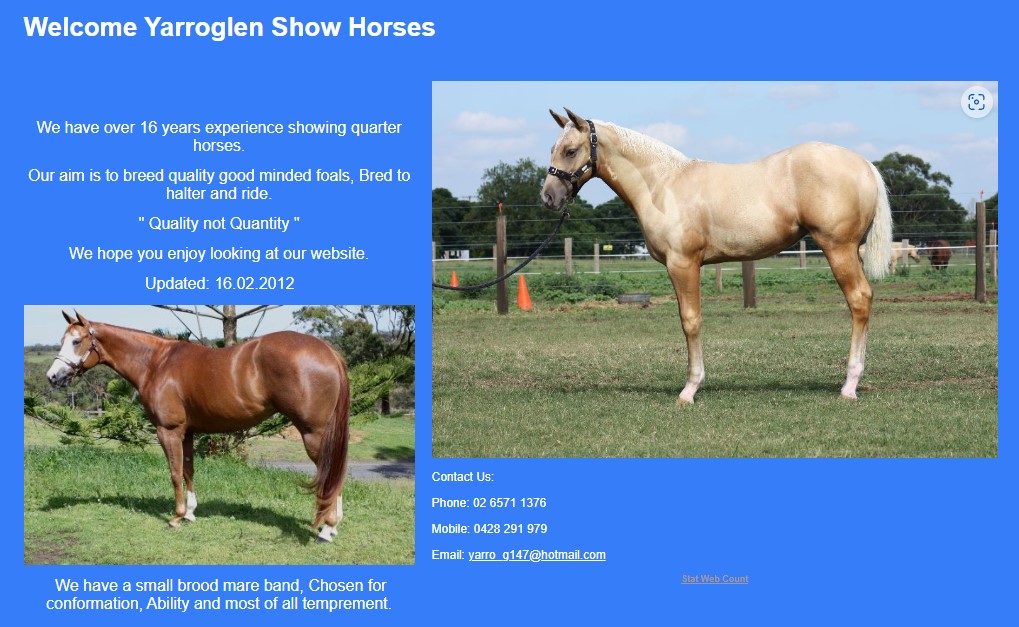 Zan & Tiarna Russ